Hungry Planet
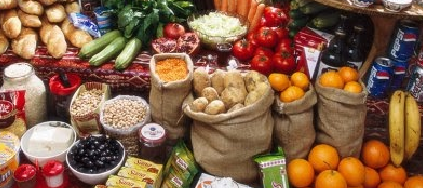 Peter Menzel traveled the world documenting that most basic of human behaviors — what we eat. Their project, “Hungry Planet,” depicts everything that an average family consumes in a given week–and what it costs — laid out in thought-provoking detail. Their results will be exhibited by The Nobel Peace Center to give viewers a peek into kitchens from Norway to Kuwait, and to raise awareness about how environments and cultures influence the cost and calories of the world’s dinners.
…$428
Australia…
…$5
Bhutan…
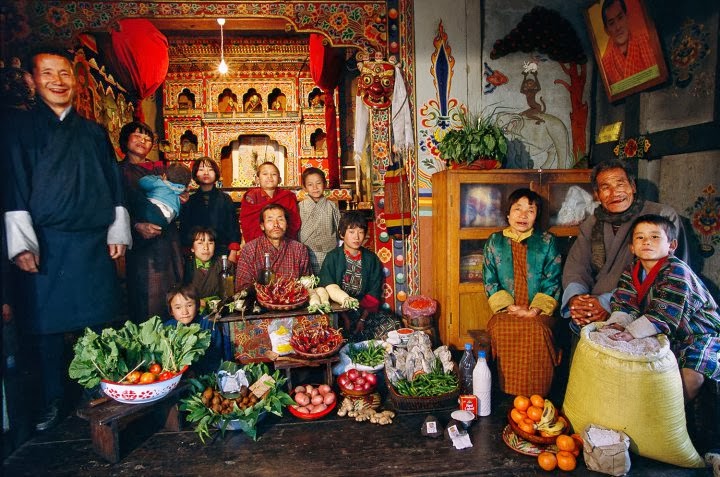 …$392
Canada…
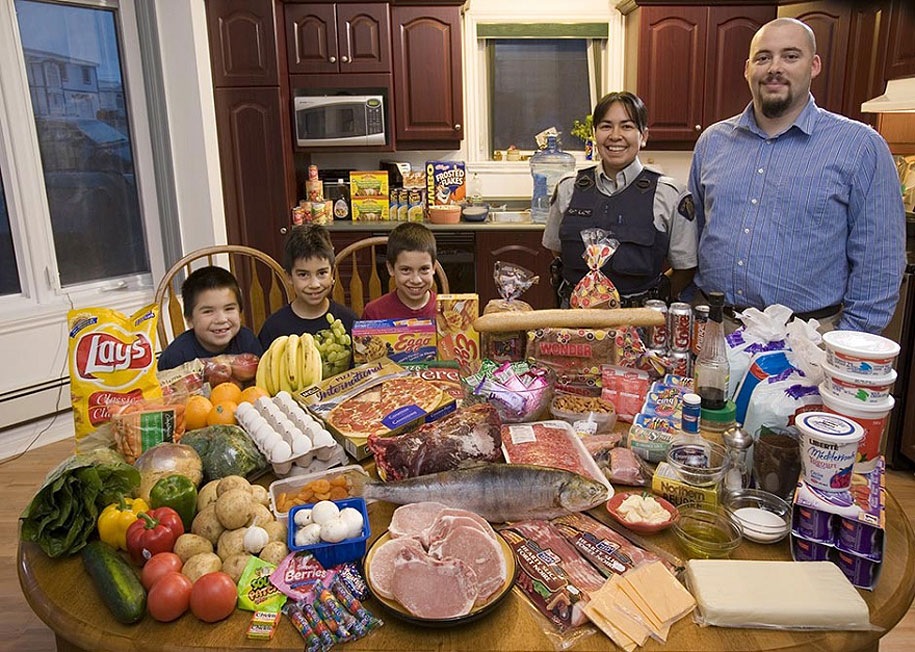 …$1.25
Chad…
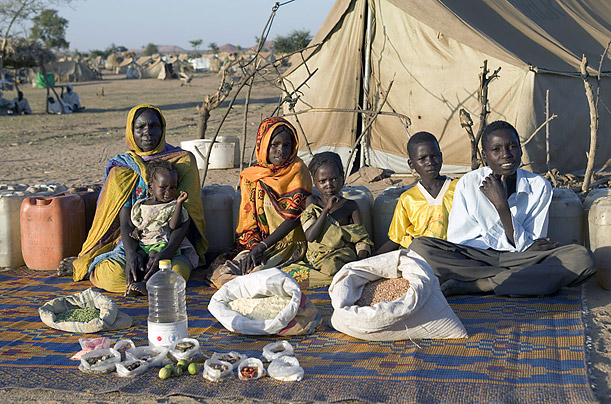 …$65
China…
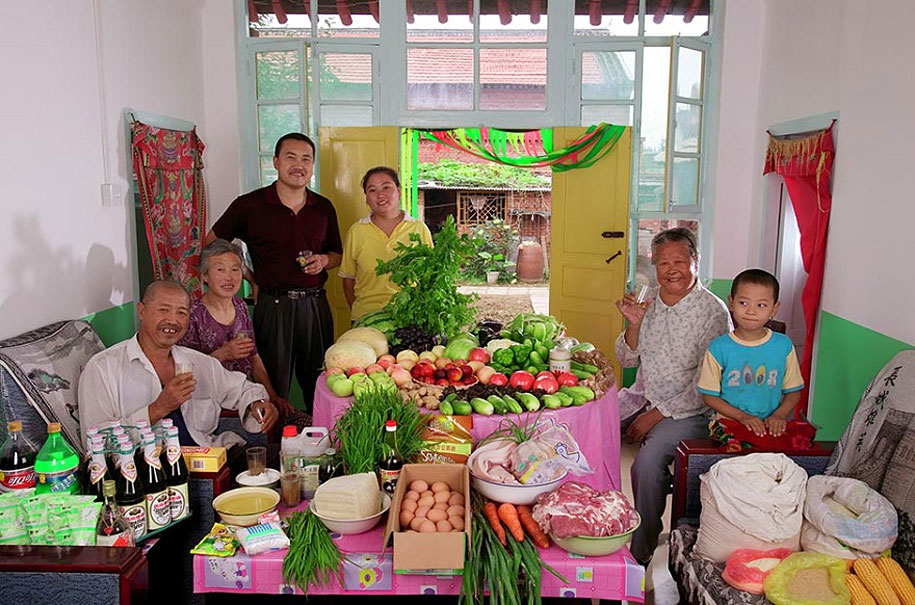 …$142
China (2)…
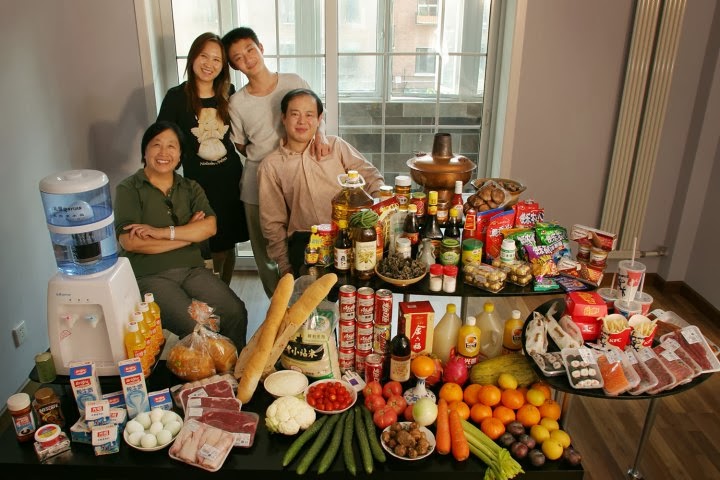 …$65
Cuba…
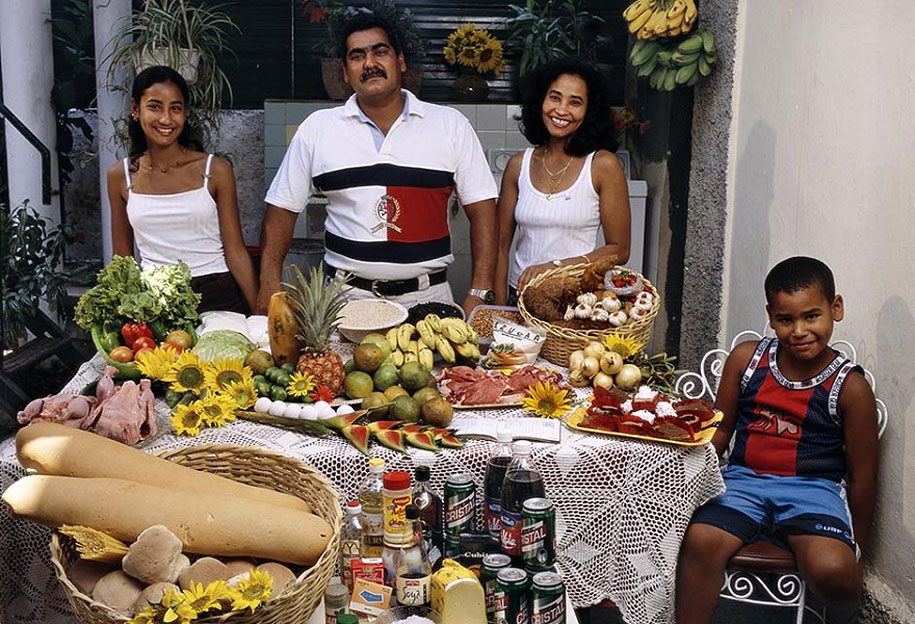 …$32
Ecuador…
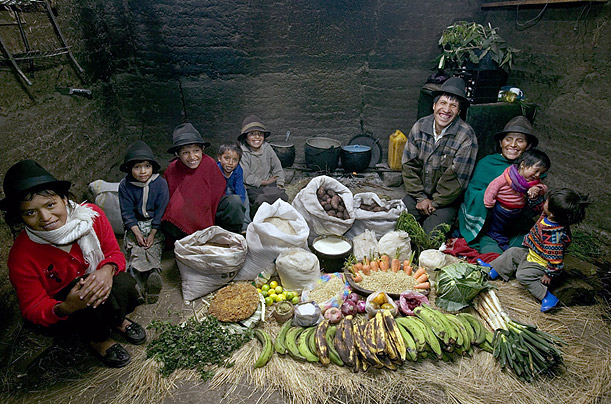 …$78
Egypt…
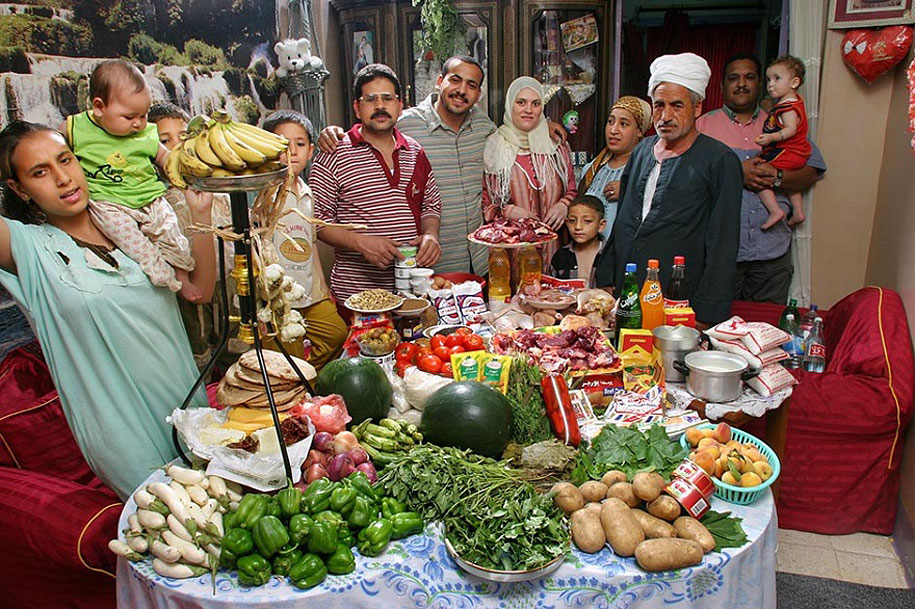 …$421
France…
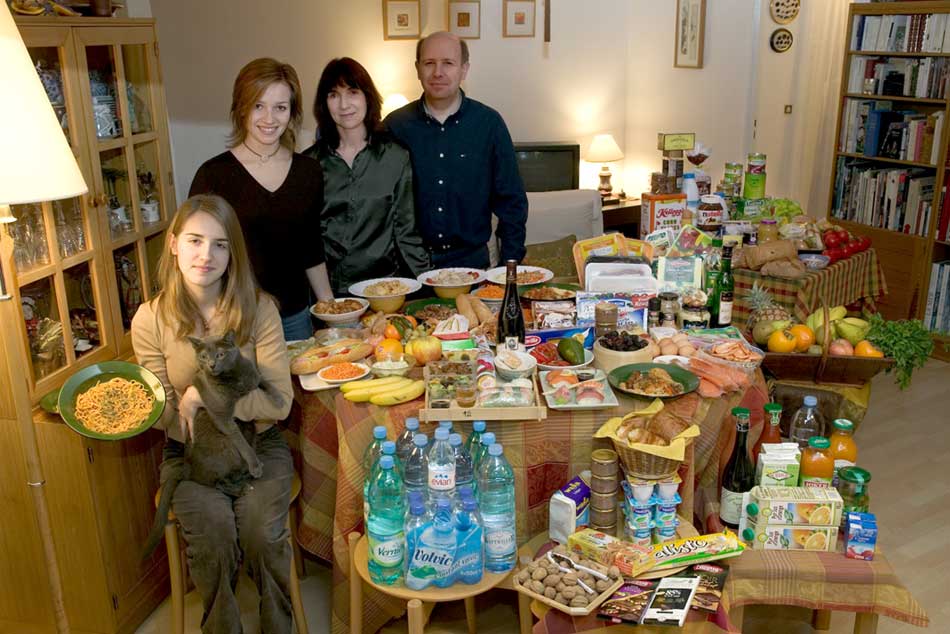 …$568
Germany…
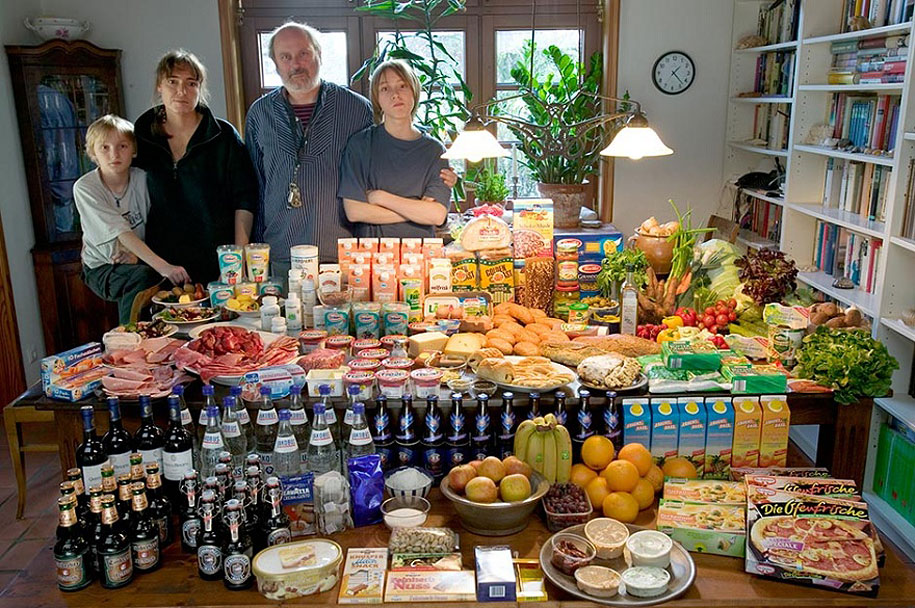 …$76
Guatemala…
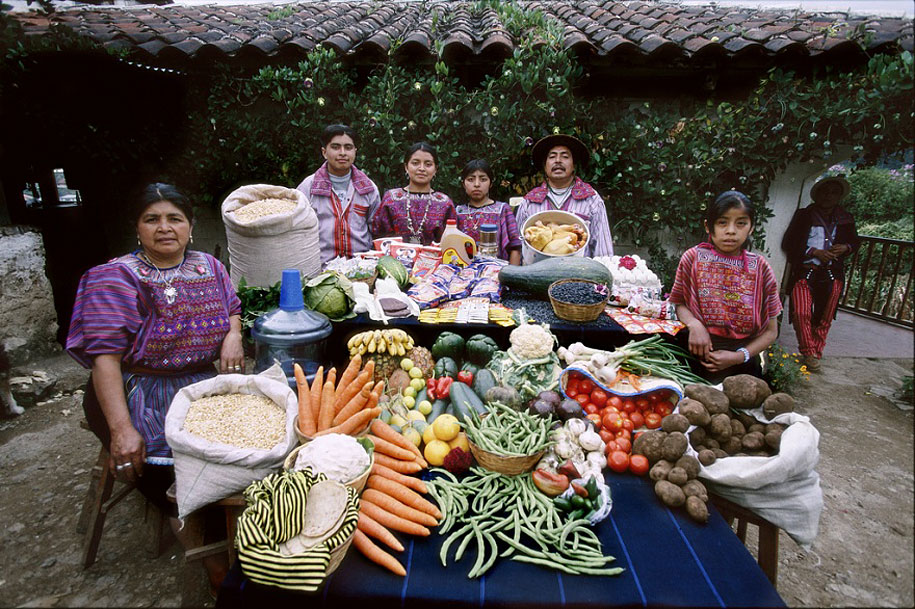 …$45
India…
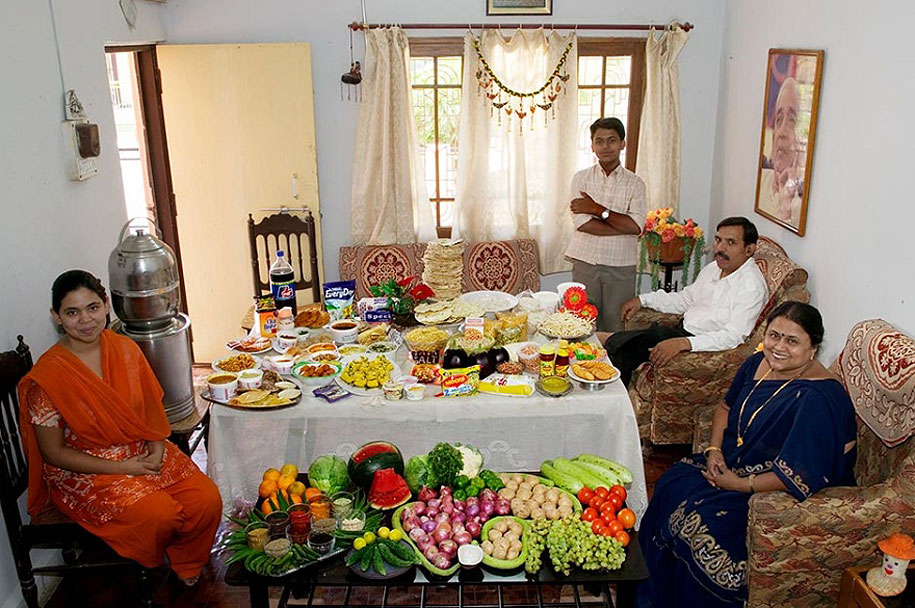 …$295
Italy…
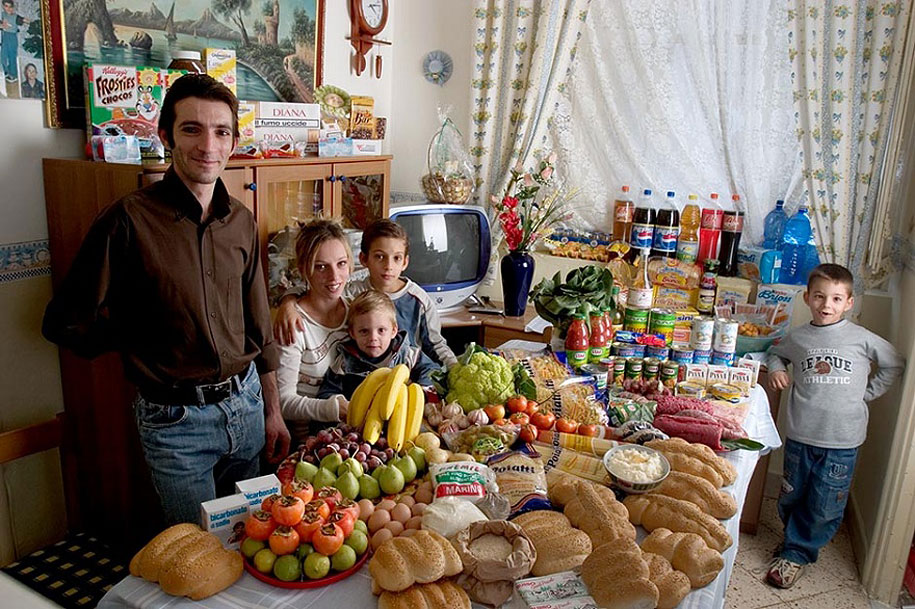 …$362
Japan…
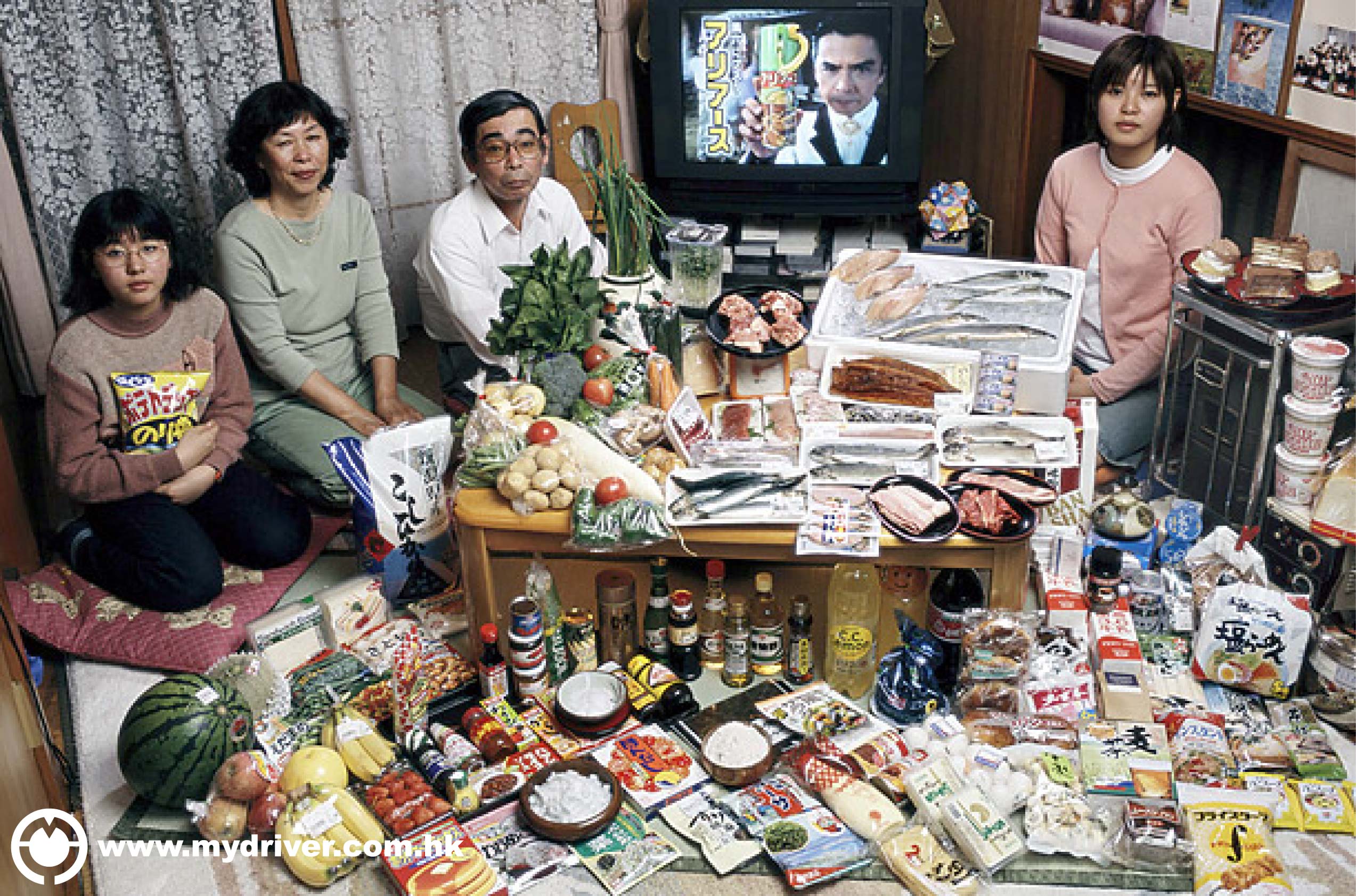 …$252
Kuwait…
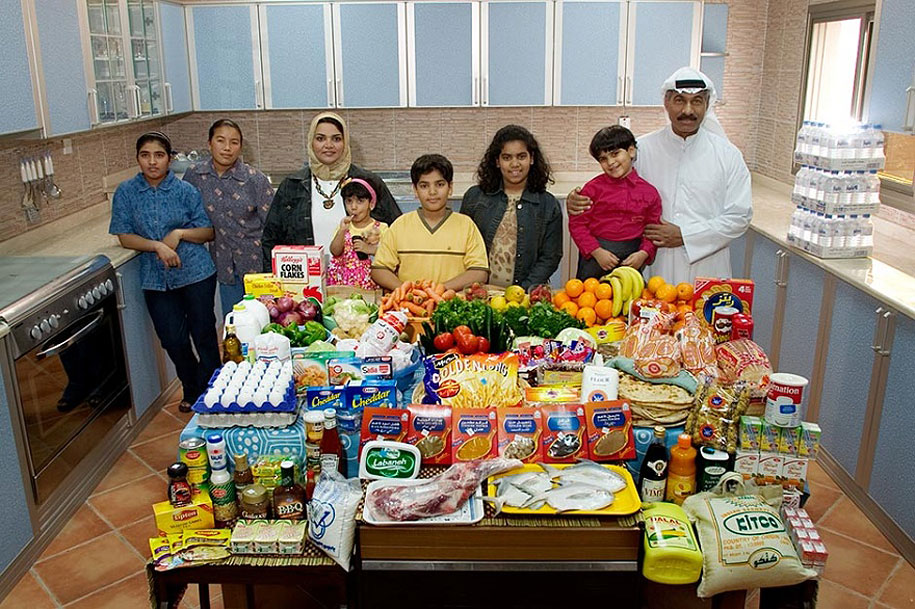 …$26
Mali…
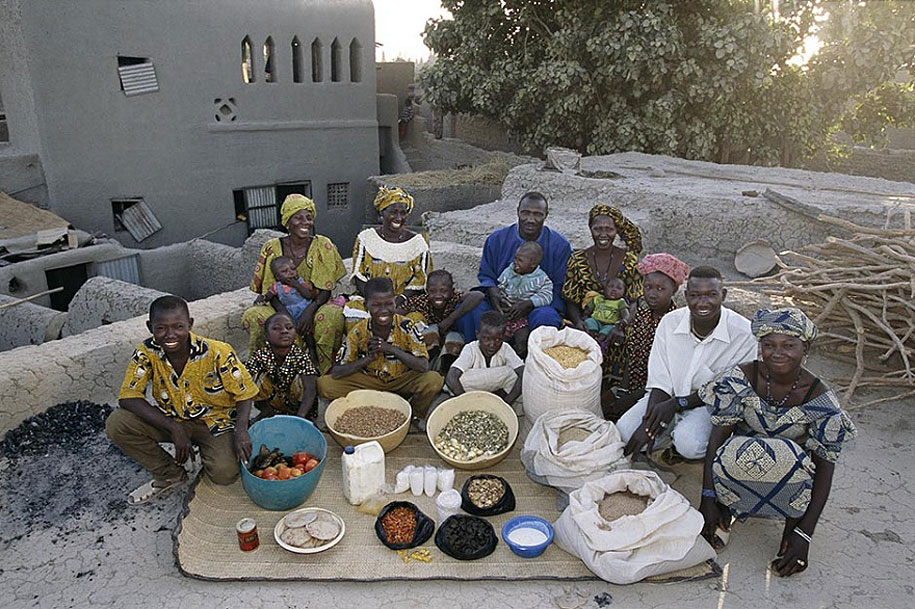 …$189
Mexico…
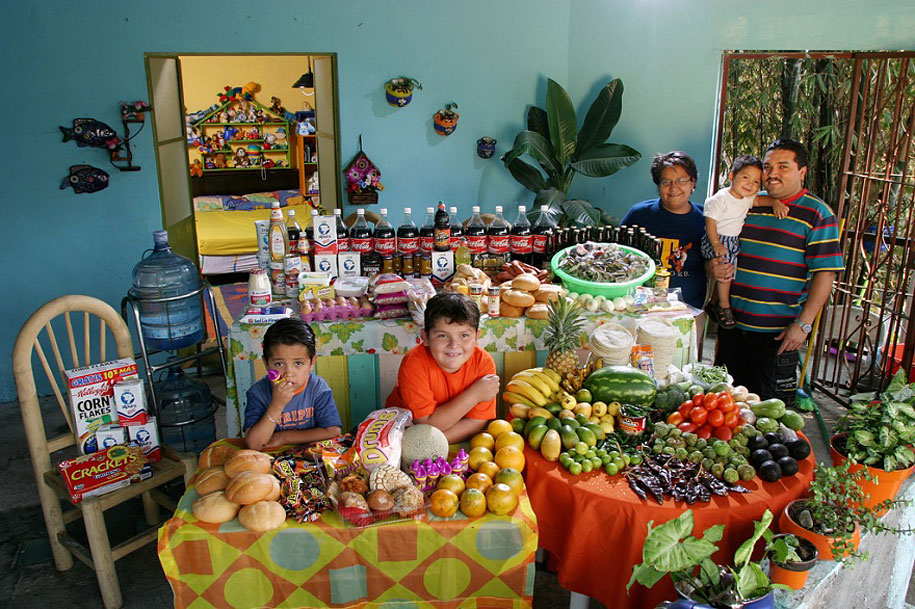 …$42
Mongolia…
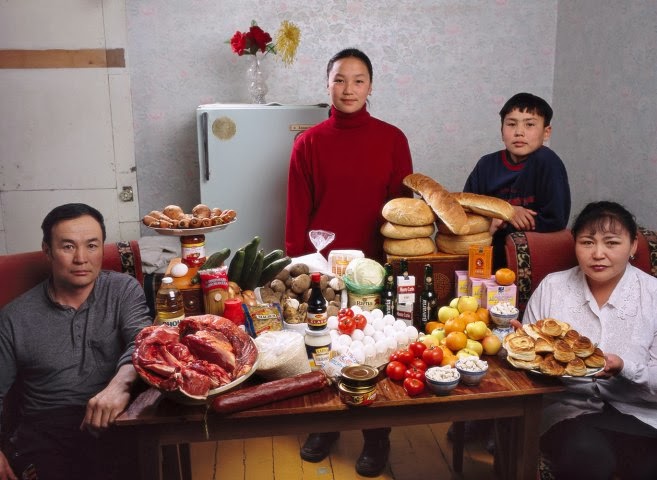 …$379
Norway…
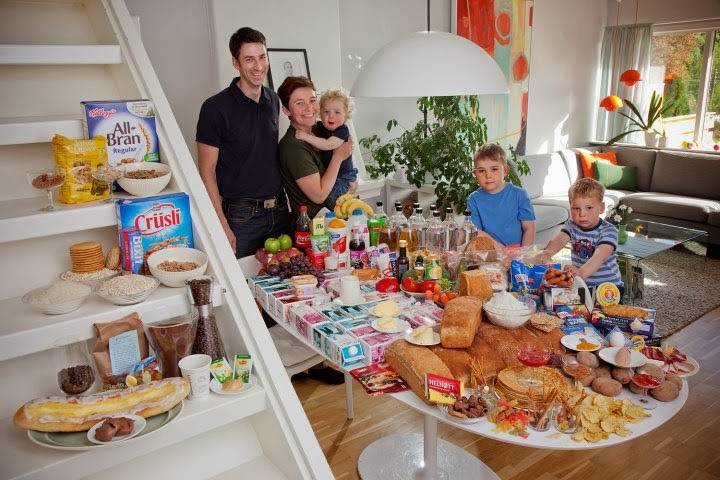 …$132
Turkey…
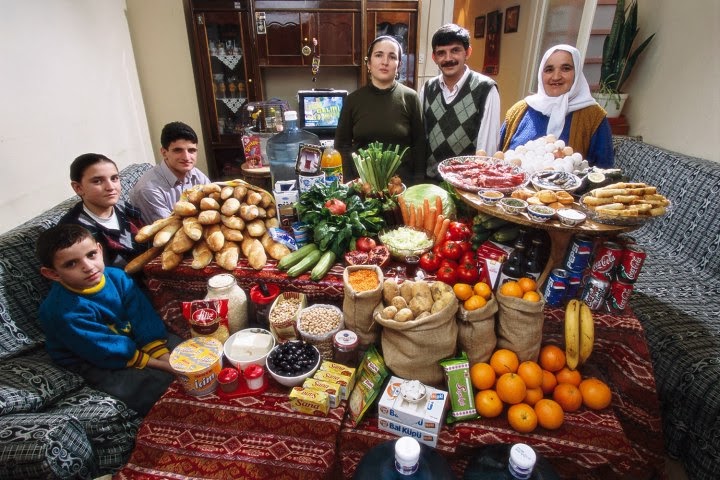 …$342
United States…
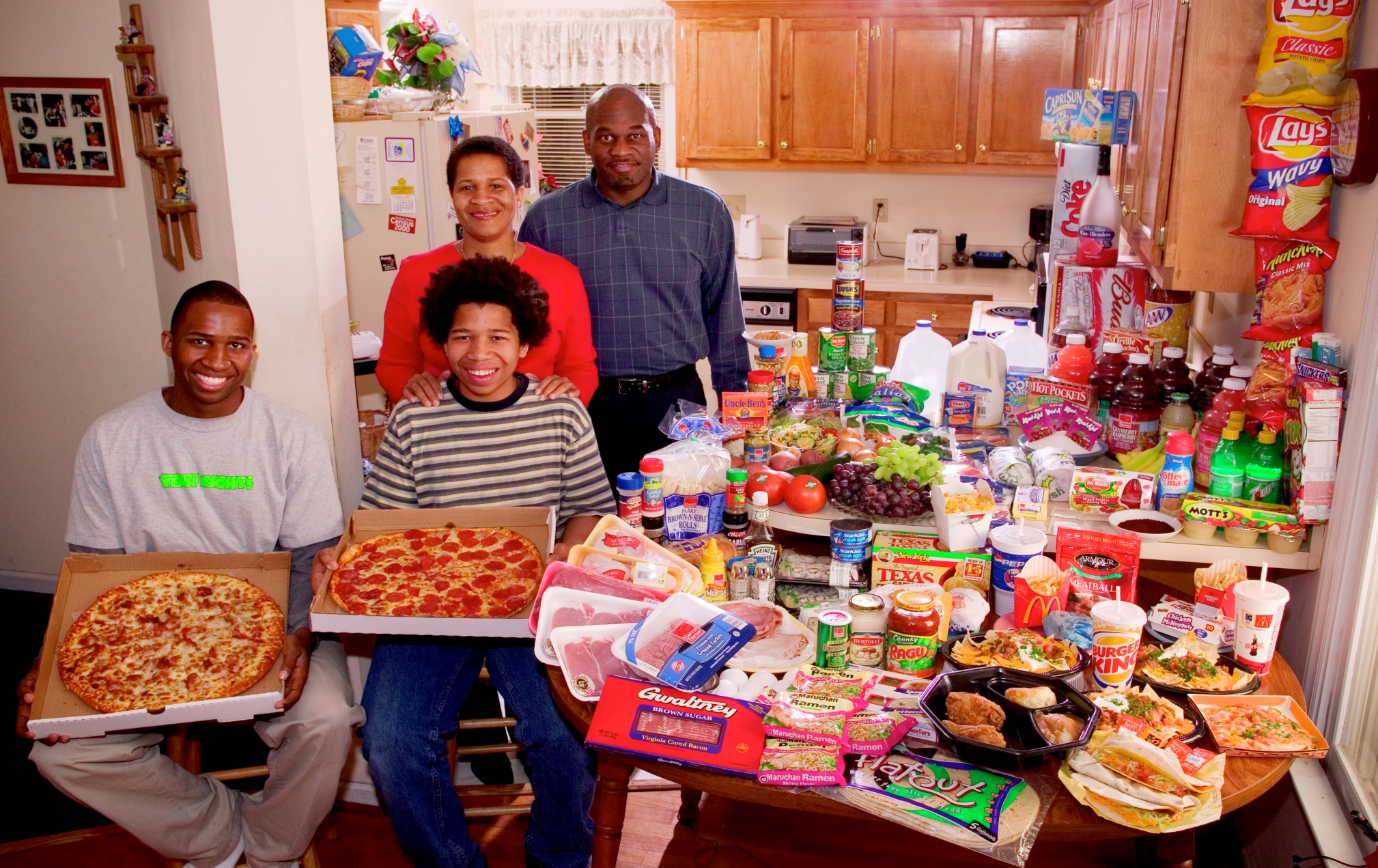